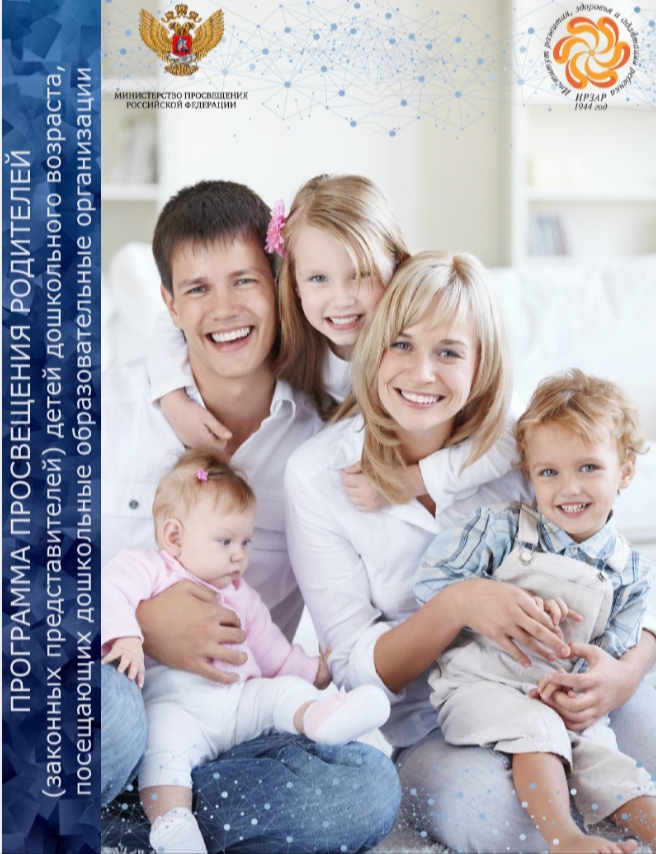 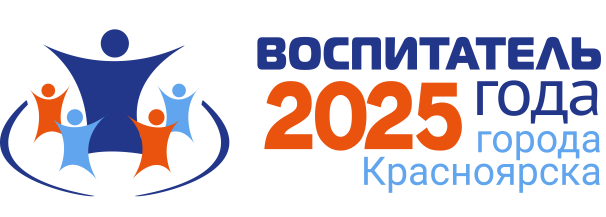 Программа Просвещения родителей (законных представителей) детей дошкольного возраста, посещающих дошкольные образовательные организации, (далее – Программа), представляет собой документ, направленный на оказание помощи педагогам дошкольного образования в определении содержания и форм просвещения родителей.
«Как научить ребенка быть самостоятельным?»
Воспитатель ДОУ №263
Челеева Наталья Андреевна
Что такое самостоятельность?
Самостоятельность – это ценное и очень нужное качество. Воспитывать его необходимо с раннего детства. Дети очень активны и часто стремятся выполнять действия самостоятельно. И нам, взрослым, важно поддерживать детей в этом.
Дошкольное детство, особый период в развитии личности человека. Именно в дошкольном возрасте дети овладевают различными умениями, совершенствуют их в практической деятельности:

- навыки самообслуживания;
- убирает в своей комнате (собирает игрушки, заправляет кровать, складывает вещи в шкаф);
 - участвует в уборке дома (вытирает пыль, расставляет вещи по местам);
 - помогает в готовке еды – выполняет несложные поручения под присмотром родителей (смазать форму маслом, добавить муки в тесто, смешать салат и т. д.);
 - заботится о питомце (способен накормить и убрать за домашним животным). 
-  умение действовать по собственной инициативе, замечать необходимость своего участия в тех или иных обстоятельствах;
- умение выполнять привычные дела без обращения за помощью и контроля взрослого;
-  умение осознанно действовать в ситуации заданных требований и условий деятельности;
-  умение осознанно действовать в новых условиях (поставить цель, учесть условия, осуществлять элементарное планирование, получить результат);
- умение осуществлять элементарный самоконтроль и самооценку результатов деятельности;
-  умение переносить известные способы действий в новые условия.
Почему ребенок растет несамостоятельным?
- Чрезмерный контроль;
- Гиперопека;
- Завышенные ожидания;
- Неготовность принять взросление ребенка.
Какие ошибки допускают родители?
- делать за ребенка то, что он в состоянии сделать сам;
- давать ребенку выполнить действие самостоятельно, а затем переделать его у него же на глазах;
- навязывать помощь и советы; 
- наказывать за последствия; 
 - использовать повелительный тон в общении с ребенком.
Рассмотрим некоторые примеры из жизни:
Ситуация 1
Трехлетний Федя с усердием надевает колготы. Трудное занятие для малыша. После долгих усилий колготы почти надеты , но… наизнанку. Мать прекращает как она говорит “эту бесцельную возню”, быстрым движением с раздражением стягивает с ребёнка колготы и натягивает их сама. Малыш начинает кричать: ”Сам! Я сам!”. Мать строго говорит: ”Сиди спокойно! Не умеешь, а кричишь ”сам”.
Ситуация 2
Таня 3,5 года, она категорически отказывается сама одеваться. Аргументирует свой протест тем, что она еще маленькая.
Как развивать самостоятельность?
- Создать доступную и комфортную среду;
- Постепенно приучать к самостоятельному выполнению действий;
- Поручать ребёнку простые домашние дела;
- Приучать к самообслуживанию;
- Не ограждать от проблем;
- Позволять ошибаться и не делать из ошибки трагедию;
- Давать возможность самостоятельно выбирать;
- Интересоваться желаниями и предпочтениями ребенка;
- Хвалить за успехи;
- Расширять зону самостоятельности и ответственности ребёнка.
Спасибо за внимание !